La Gastronomía
La Clase de español 1

Caitlin Connelly
Objectives
The student will be able to identify Spanish dishes.
The student will be able to compare and contrast American dishes and Spanish dishes.
The student will be able to describe the Spanish dish using the verb ser.
Vocabulario Útil
Platos
Describing a food…Click on the following
¿Cuál es un desayuno típico?Haz un click en la foto correcta!
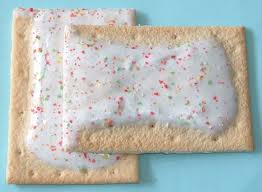 Pan tostada con mermelada, café con leche, y zumo.
Un Poptart
¿Cuál es un almuerzo típico?Haz un click en la foto correcta.
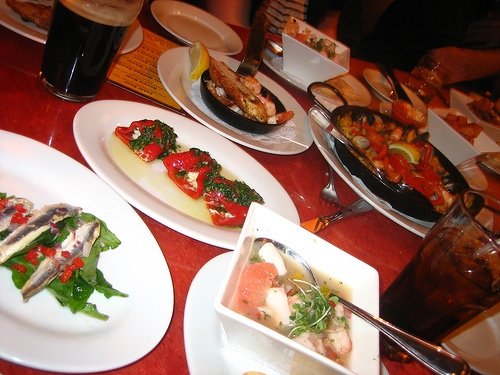 ¿Cuál es la cena típica?
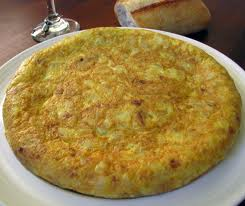 Platos especiales de España.
El Cocido
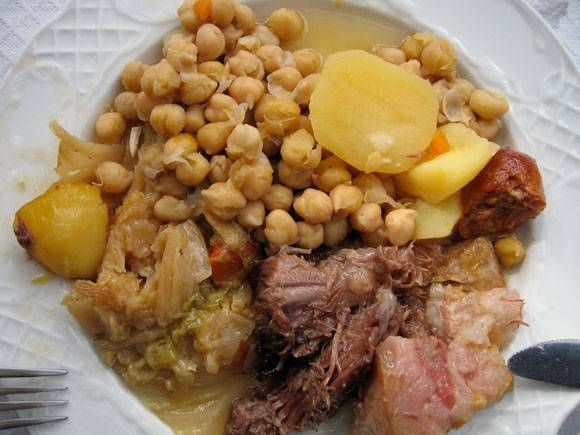 El Cocido!
El pulpo
No! Es pescado.
El churro
No es un postre!
Platos especiales de España.
Los frutos secos
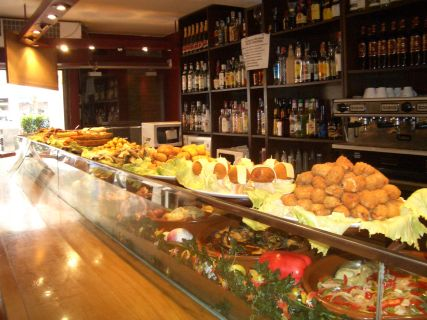 El menu
Tapas
¡Muy Bien!
Incorrecto
Caliente = Hot El plato, cocido madrileño es muy caliente, ten cuidado.
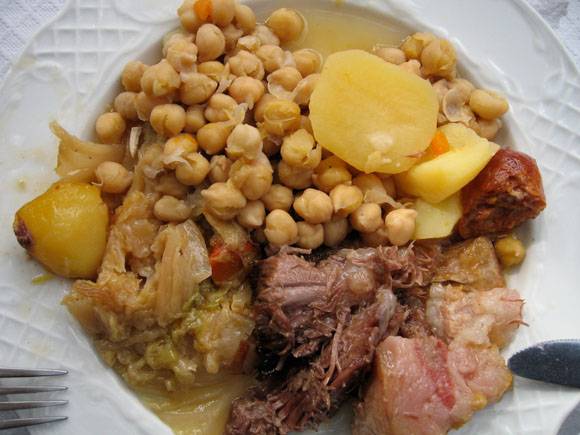 Salado= Salty Las aceitunas son muy saladas.
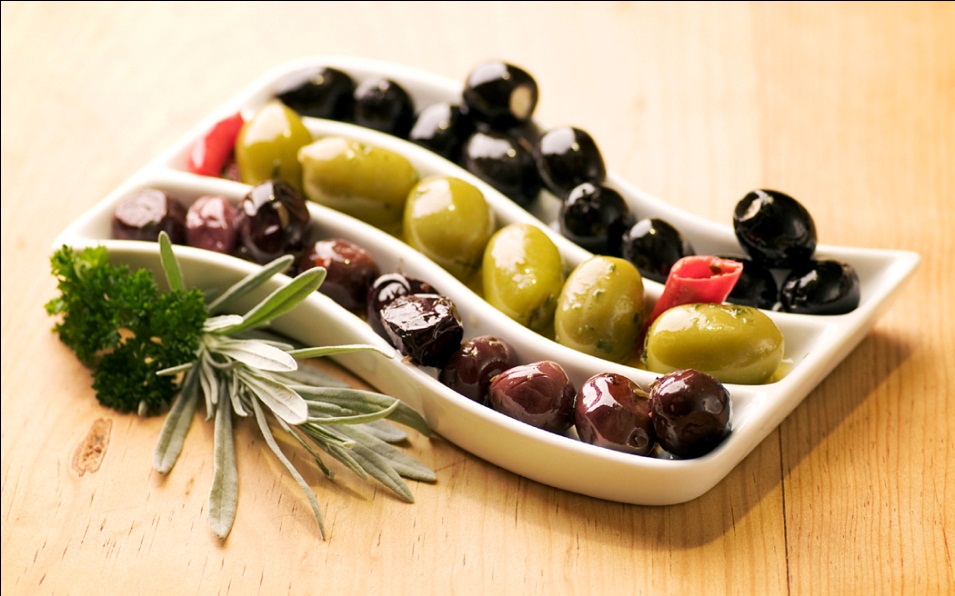 Rico = Rich El Cerdo Iberico es muy rico
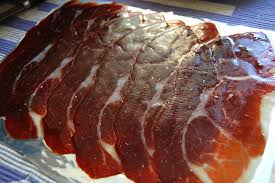 Sabaroso= tastyGazpacho es muy sabaroso.
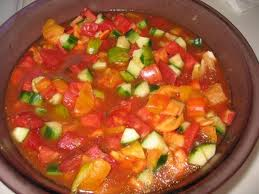 Picante= Spicy La paella es picante.
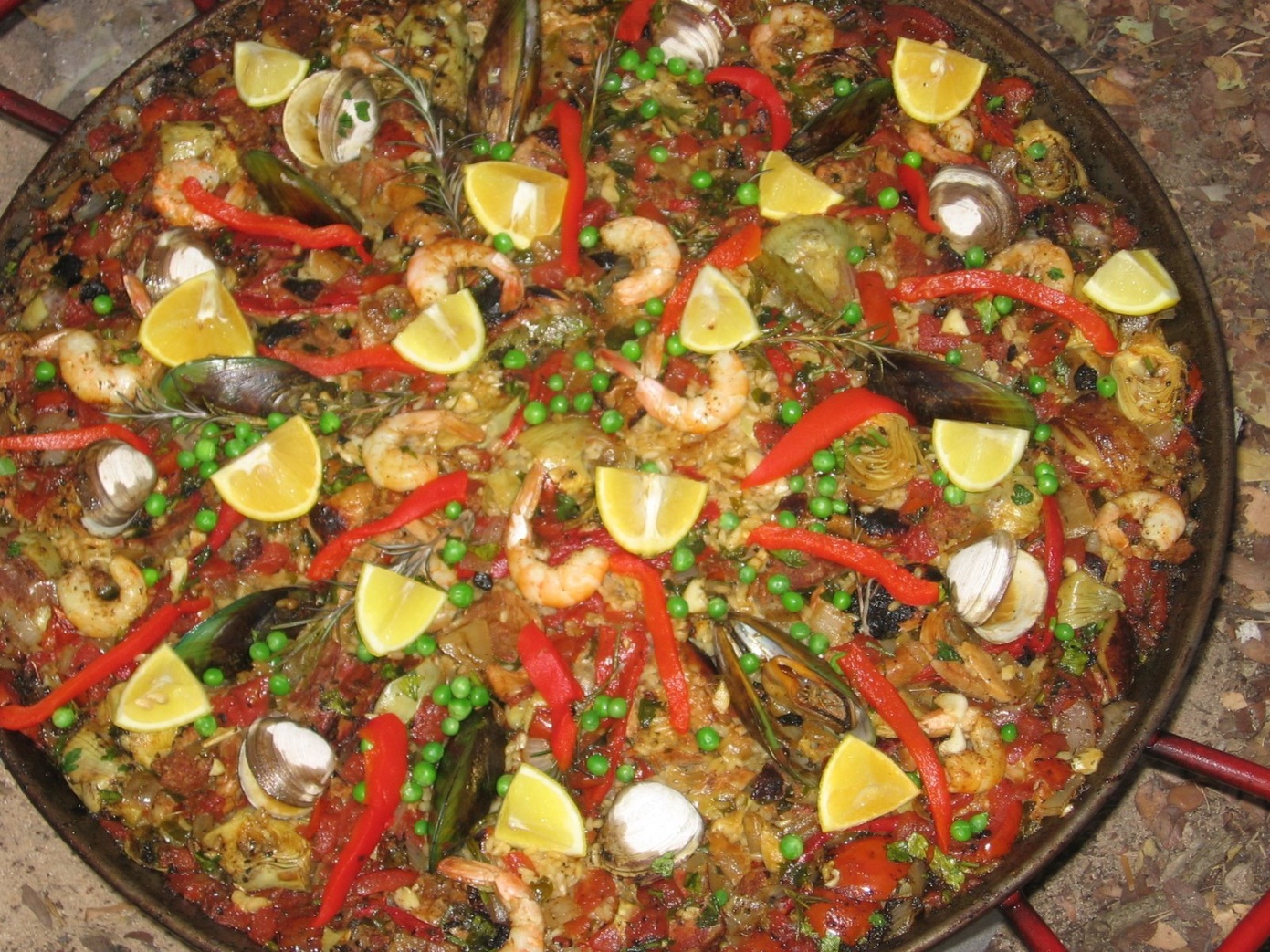 Una receta de Knorr:
http://www.youtube.com/watch?v=2r2XRuBIqqs
Frío= ColdLa tortilla española está frío.
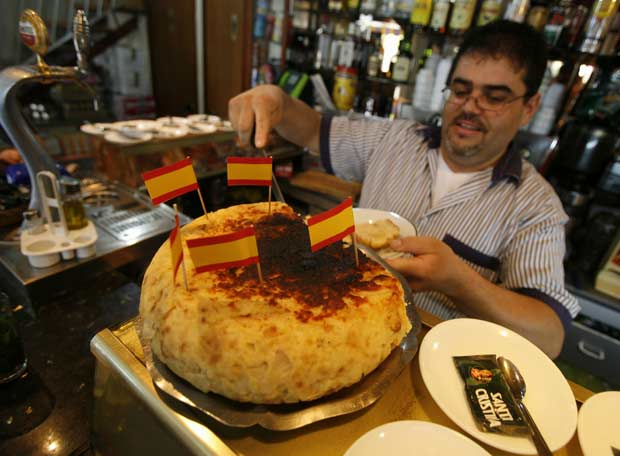 Fresco= FreshLa fruta de España es muy fresca.
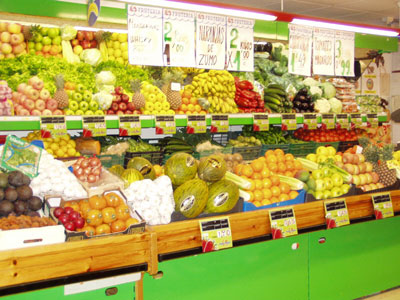 Delicioso= Delicious Churros con chocolate son deliciosos.
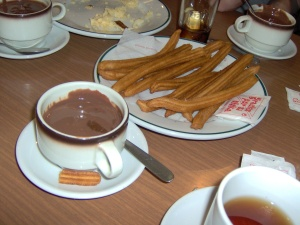 Buen Trabajo
Bibliography